تابع الكربوهيدرات
السكريات قليلة الوحدات
ترتبط بالرابطة الجلايكوسيدية: وهي رابطة تساهمية والتي يتم تحليلها داخل الجسم عن طريق أنزيمات التحلل مثل الأميليز وغيره ، ويمكن تحللها كيميائياً عن طريق الغليان مع اضافة حامض قوي.
تتكون من السكريات قليلة القطع من 2 – 10 وحدة من السكريات الأحادية.
توجد كنواتج من تحطم السكريات العديدة.
1- السكريات الثنائية  Cn(H2O)n-1.
2- السكريات الثلاثية Cn(H2O)n-2.
1- السكريات الثنائية disaccharides
تنتج عن طريق ارتباط سكرين أحاديين بفقد جزيء ماء وتكوين الرابطة الجلايكوسيدية وتنشئ ذرة كربون الكيرالية.
تكون إما ذرة الكربون رقم 1 (إذا كان السكر ألدهيدوز) أو رقم 2 (إذا كان السكر كيتوز).
عندما تتحلل الجزيئات تحلل مائياً تعطي جزيئين من السكريات الأحادية.
مثال:
سكر المالتوز (سكر الشعير).
سكر اللاكتوز (سكر الحليب).
سكر السكروز (سكر القصب).
تابع السكريات الثنائية
سكر المالتوز:
مركب وسطي ينتج أثناء تحلل النشا بواسطة أنزيم الأميليز.
يتكون من جزيئين من سكر د-جلوكوز (جلوكوز + جلوكوز).
سكر مختزل لاحتوائه على مجموعة كربونيل حرة.
الرابطة الجلايكوسيدية عبارة عن α(1        4).
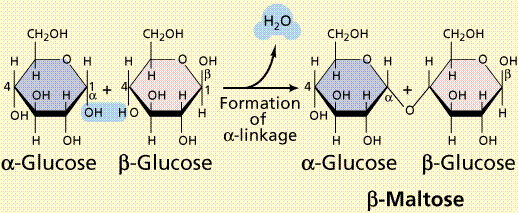 تابع السكريات الثنائية
سكر الاكتوز:
سكر الحليب.
يتكون من جزيئين من سكر جلوكوز + الجلاكتوز.
سكر مختزل لاحتوائه على مجموعة كربونيل حرة.
الرابطة الجلايكوسيدية عبارة عن β(1        4).
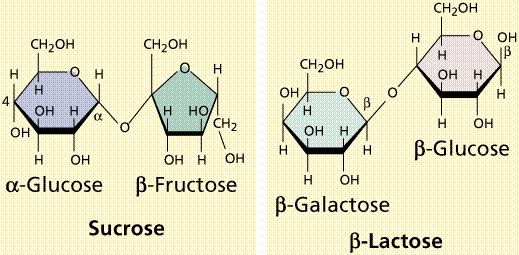 تابع السكريات الثنائية
سكر سكروز:
سكر القصب.
يتكون من جزيئين من سكر جلوكوز + الفركتوز.
سكر غير مختزل لعدم إحتوائه على مجموعة كربونيل حرة.
الرابطة الجلايكوسيدية عبارة عن (α1       β2).
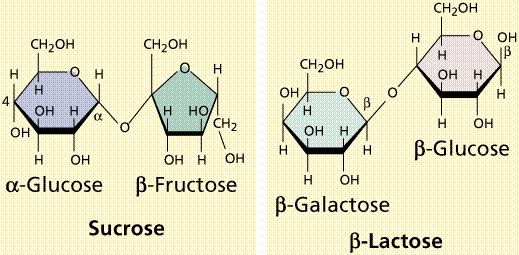 2- السكريات الثلاثية trisaccharides
تنتج عن تكثيف ثلاث جزيئات من السكر الأحادي مع نزع جزيئين من الماء.
مثال:
الرافينوز.
السكريات المتعددة polysaccharides
لها أوزان جزيئية عالية.
تتكون من سلاسل طويلة جداً مستقيمة أو متفرعة.
تتكون من وحدة متكررة من السكر الأحادي مثل النشا ، الجلايكوجين وغيرها.
تنتج من تكثيف العديد من السكريات الأحادية مع نزع جزيئات من الماء.
هي مركبات كربوهيدراتية ينتج التحلل الكامل لها بواسطة أحماض أو أنزيمات معينة سكريات أحادية أو مشتقاتها.
قد تتحد أكثر من 300 -500 وحدة من السكريات البسيطة لتكوين السكريات المعقدة ، وهذه السكريات لا تذوب في الماء مثل بقية أنواع السكريات.
تختلف السكريات المتعددة والمسماة أيضاً جلايكان glycans بعضها عن بعض في:
طبيعة وحدات السكر الأحادي المتكرر.
طول سلاسلها.
درجة تفرعها.
تابع السكريات المتعددة
تقسم السكريات المتعددة حسب وظيفتها إلى:
1- سكريات المتعددة الخازنة:
تكون على هيئة حبيبات كبيرة مخزونة في سيتوبلازم الخلايا ، مثل النشا في النباتات والجلايكوجين في الحيوانات.
2- سكريات المتعددة التركيبية:
غالباً ما تدخل في تركيب جدار أو غطاء الخلية الخارجي مثل السيليولوز.
3- سكريات المتعددة مخاطية:
المكونات الرئيسية لغطاء الخلية مثل حمض الهايلورونيك.
تابع السكريات المتعددة
تقسم السكريات المتعددة حسب تركيبها إلى:
1- سكريات المتعددة المتجانسة homopolysaccharides.
2- سكريات المتعددة الغير متجانسة heteropolysaccharides.
1- السكريات المتعددة المتجانسة
تحتوي على نوع واحد من الوحدات المتكررة.
مثال:
1- النشا:
يوجد في النباتات على شكل غذاء مخزن في حبيبات توجد في الأوراق والسيقان أو البذور.
سكر غير مختزل.
يتكون من سلاسل من سكر الجلوكوز مكونة حبيبة نشا تتكون من:
الألفا أميلوز: يكون الجزء الداخلي من هذه الحبيبة ، تتكون من سلسلة طويلة غير متفرعة من وحدات الجلوكوز متصلة ببعضها برابطة α(1        4).
الأميلوبكتين: يمثل الغلاف السميك لحبيبة النشا ، هي سلاسل متفرعة ، يتكرر التفرع بعد كل 12 وحدة من الجلوكوز المتتابع وتكون الرابطة فيها α(1        4) ، وتكون الرابطة في التفرع α(1        6).
نقطة التفرع في الأميلوبكتين
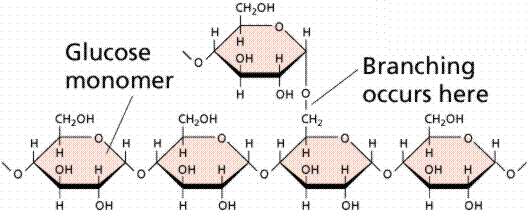 تابع السكريات المتعددة المتجانسة
2- الجلايكوجين:
يوجد في أنسجة الحيوانات.
المصدر المباشر لجلوكوز الدم ، مركب مخزون يتواجد في العضلات والكبد.
يتكون من سلاسل من سكر الجلوكوز تتكون من:
الألفا أميلوز: تتكون من سلسلة طويلة غير متفرعة من وحدات الجلوكوز متصلة ببعضها برابطة α(1        4).
الأميلوبكتين: هي سلاسل متفرعة ، يتكرر التفرع بعد كل 8 وحدات من الجلوكوز المتتابع وتكون الرابطة فيها α(1       4) ، وتكون الرابطة في التفرع α(1      6).
تابع السكريات المتعددة المتجانسة
3- الأينولين:
يوجد في نبات الخرشوف.
مكون من وحدات الفركتوز.
لا يهضم.
الرابطة الجلايكوسيدية من β(1      2).
تابع السكريات المتعددة المتجانسة
4- السيلولوز:
سكر تركيبي.
يوجد في الجدار السميك في الخلية بالنباتات.
مكون من وحدات الجلوكوز.
لا يهضم.
الرابطة الجلايكوسيدية من β(1      4).
2- السكريات المتعددة الغير متجانسة
تحتوي على نوعين أو أكثر من وحدات السكر الأحادي المتكررة.
مثال:
حامض الهايلورونيك.
يحتوي على وحدات متعددة من حامض الجلوكويرونك و N-1- أسيتيل-D- جلوكوسامين.
سكر مخاطي.